UKURAN PEMUSATAN DATA (DB156213)  2 SKS (3-0)
Karina Farkha Dina, S.Pi, M.P
Pengertian Ukuran Pemusatan
Guna memperoleh informasi lebih mendalam, maka data yang telah diolah harus dianalisa, disebut dengan Ukuran Pemusatan

Merupakan nilai tunggal yang mewakili semua data atau kumpulan pengamatan dimana nilai tersebut menunjukkan pusat data.

Ukuran yang banyak digunakan adalah :
a). Ukuran Nilai Tengah
b). Ukuran Dispersi
Ukuran Nilai Tengah (Central Value)
Nilai Tengah :
suatu nilai yang dapat mewakili sekelompok nilai hasil pengamatan yang telah disusun dalam distribusi frekuensi
 

Dikenal dengan Rata-Rata 
mempunyai kecenderungan untuk terletak di tengah distribusi 
mempunyai kecenderungan di tengah (central value)
Macam Nilai Tengah
Dalam statistik dikenal bermacam-macam nilai tengah, yang sering digunakan :

Rata-rata hitung (Arithmatic mean = Mean)
Rata-rata Ukur  (Geomeric Mean)
Median
Modus (Mode)
RATA-RATA HITUNG (ARITHMATIC MEAN)
RATA-RATA HITUNG DATA DISTRIBUSI FREKUENSI TANPA PENGELOMPOKKAN
Contoh :Berat tubuh ikan mas Cyprinus sp didapat dari tambak Desa Tunggulrejo
Rata-rata Hitung Distribusi Frekuensi Berkelompok
Setiap kelompok baik dalam bentuk skala interval maupun rasio mempunyai rata-rata hitung.
Semua nilai data harus dimasukkan ke dalam perhitungan rata-rata hitung.
Satu kelompok baik kelas maupun satu kesatuan dalam populasi dan sampel hanya mempunyai satu rata-rata hitung.
Rata-rata hitung untuk membandingkan karakteristik dua atau lebih populasi atau sampel.
Sifat Rata-Rata Hitung
Rata-rata hitung sebagai satu-satunya ukuran pemusatan, maka jumlah deviasi setiap nilai terhadap rata-rata hitungnya selalu sama dengan nol.

Rata-rata hitung sebagai titik keseimbangan dari keseluruhan data, maka letaknya berada di tengah data.

Rata-rata hitung nilainya sangat dipengaruhi oleh nilai ekstrim yaitu nilai yang sangat besar atau sangat kecil.

Bagi data dan sekelompok data yang sifatnya terbuka (lebih dari atau kurang dari) tidak mempunyai rata-rata hitung.
RATA-RATA HITUNG DATA DISTRIBUSI FREKUENSI DENGAN PENGELOMPOKKAN
Contoh :Berat tubuh ikan mas Cyprinus sp didapat dari tambak Desa Tunggulrejo
Distribusi Frekuensi Berkelompok Dengan Interval kelas tidak sama
Contoh :Berat tubuh ikan mas Cyprinus sp didapat dari tambak Desa Tunggulrejo
Interval yang digunakan = 5
Rata-Rata Hitung Dengan Beban (Weighted Mean)
Bila pengamatan terdiri dari kelompok dengan jumlah observasi yang tidak sama dan kita akan menghitung dari semua kelompok berdasarkan hasil rata-rata yang diperoleh dari masing-masing kelompok 

Maka penghitungan rata-rata harus dilakukan dengan pembebanan

Jika tidak dilakukan maka akan menghasilkan nilai rata-rata yang menyesatkan
Rata-Rata Hitung Dengan Beban (Weighted Mean)
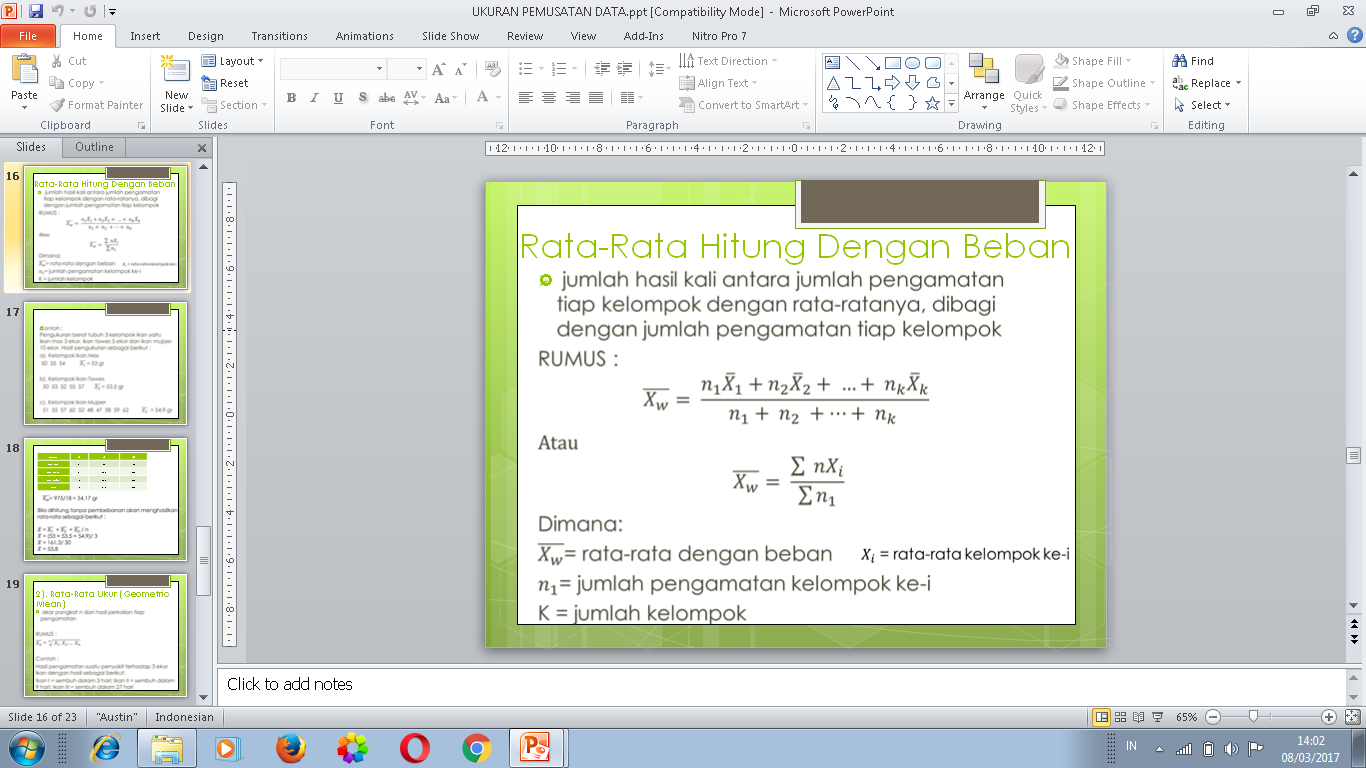 RATA-RATA UKUR (GEOMETRIC MEAN)
RATA-RATA UKUR (GEOMETRIC MEAN)
TERIMA KASIH